NOAA FisheriesWest Coast Region
Regional Administrator
Will Stelle
Deputy Regional Administrator
Barry Thom
Communication and External Affairs 
Katherine Cheney
Associate Deputy Regional Administrator
Donna Darm
PROGRAMS
AREA OFFICES
OR/WA Coastal 
Kim Kratz
California Coastal
Irma Lagomarsino
California Central Valley
Maria Rea
Protected Resources
Chris Yates
Interior Columbia Basin
Michael Tehan
Operations, Management, & Information 
Nicolle Hill
Sustainable Fisheries 
Bob Turner
[Speaker Notes: Structure integrates coast-wide responsibilities through program offices with place-based, watershed focused implementation through area offices
Distributed leadership
330 FTEs]
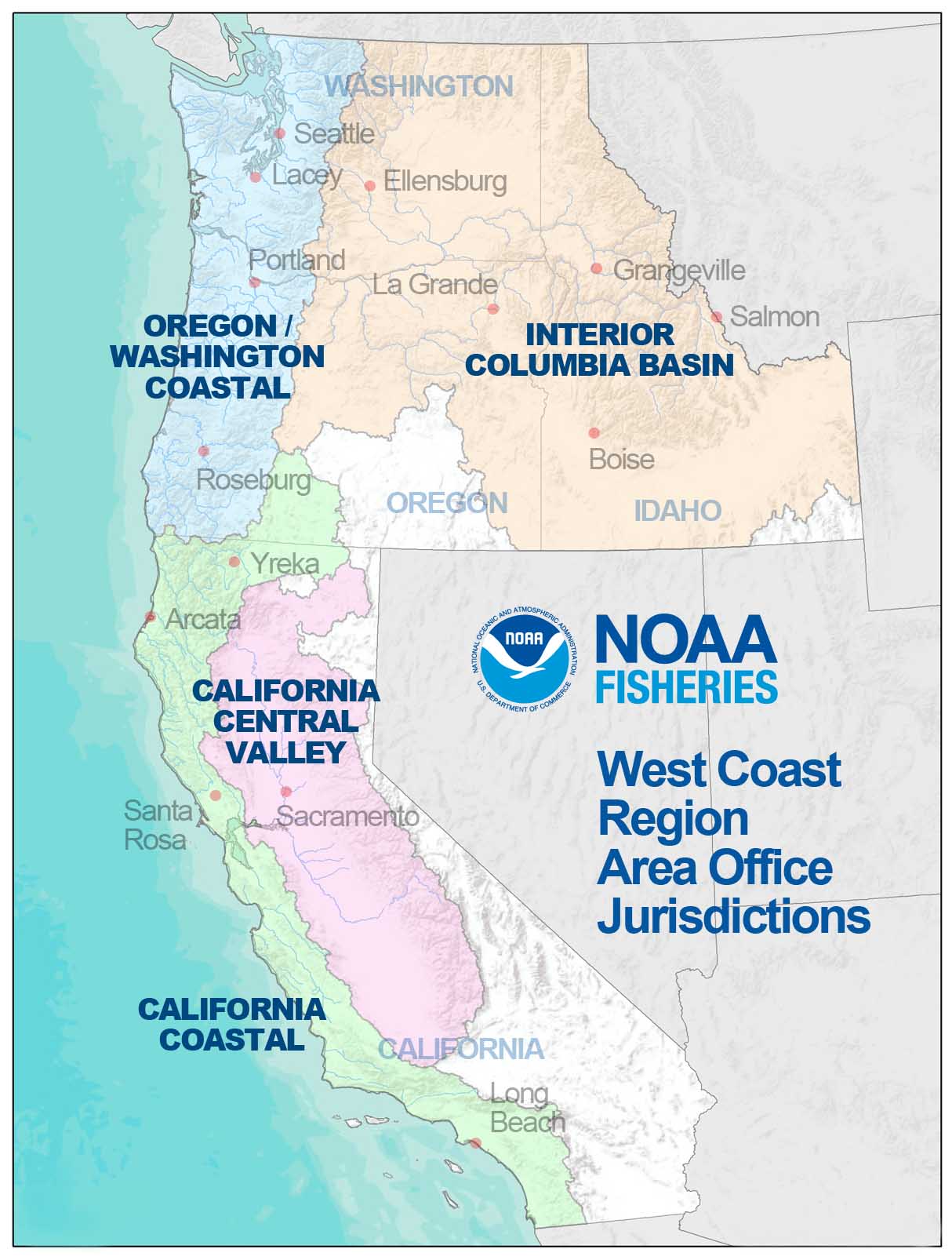 2
9/23/13